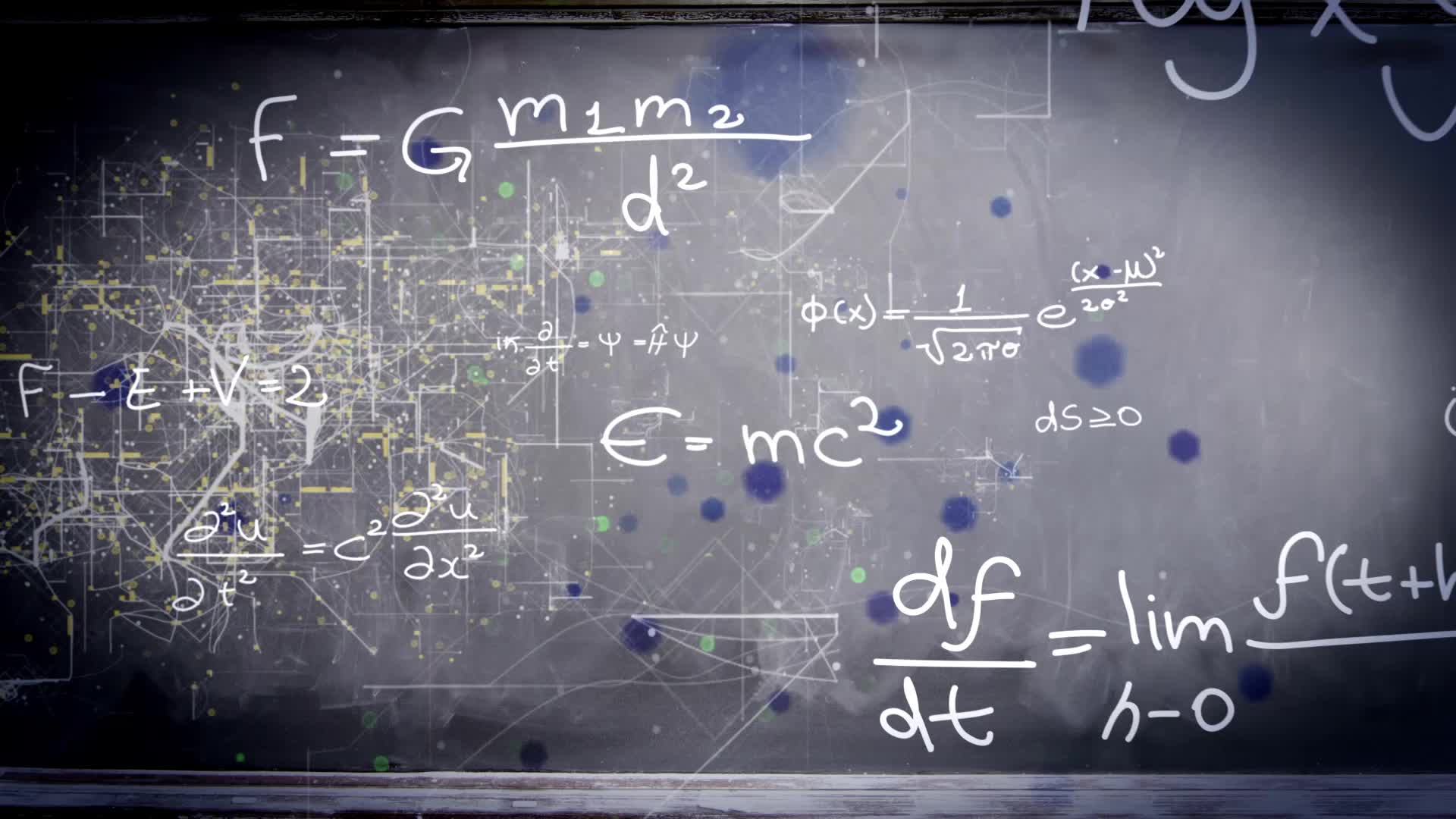 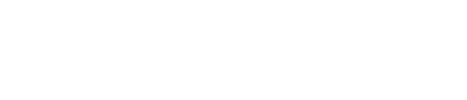 The Einstein-Rosen-Podolsky Hypothesis and its Experimental Falsification
Nathan Bárbola Marucci
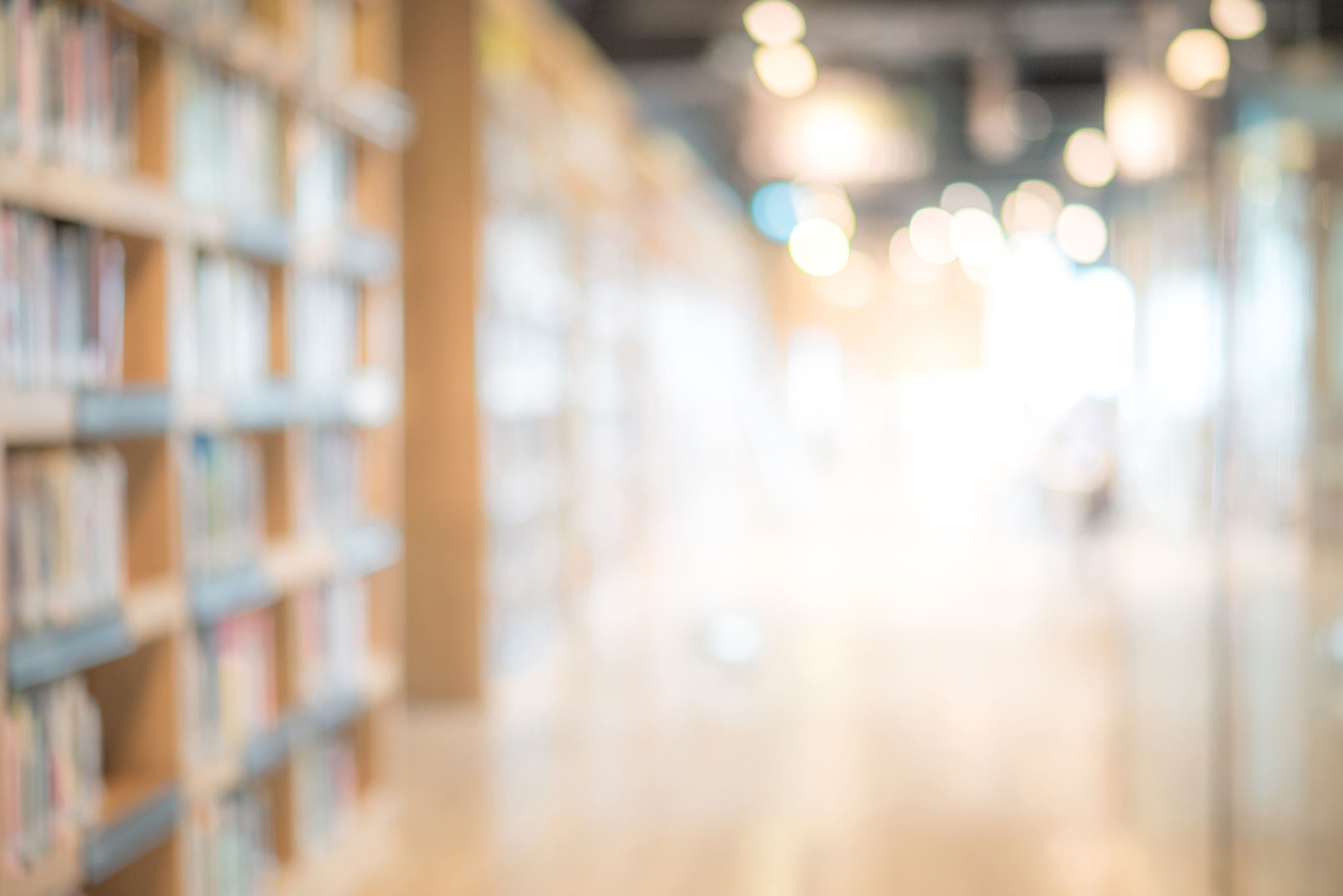 Sumário
Introduction
 Determinism x Causality
 Viewpoint
Realist
Orthodox
Agnostic
 Historical context
EPR Paradox
Quantum entanglement
Spin correlation
Bell’s inequality
Aspect’s Experiment
Conclusion
Introdução
Determinism X Causality
On the other hand, once we know the initial quantum state of the system, we can determine how it evolves over time through the Schrödinger equation: 






Hence, in terms of the system’s evolution, quantum mechanics is deterministic.
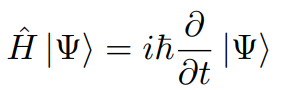 Viewpoint
Realist
Orthodox
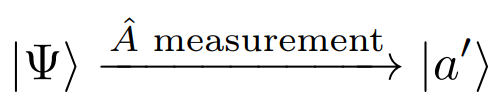 Agnostic
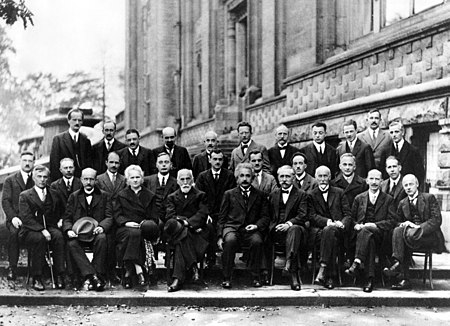 Historical Context
Historical Context
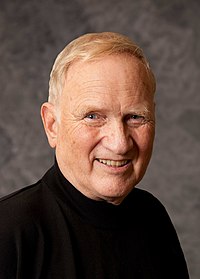 John Clauser
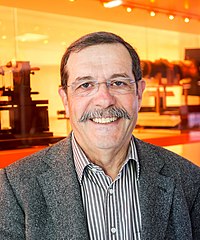 Alain Aspect
EPR Paradox
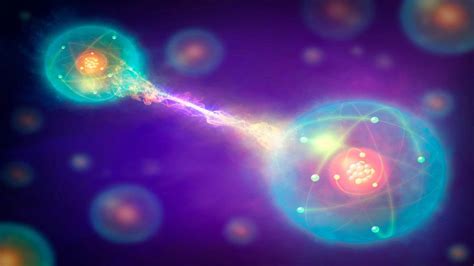 Quantum entanglement
Consider the decay of a neutral pion in the initial singlet state into an electron and a positron



Thus, the system will be given by:
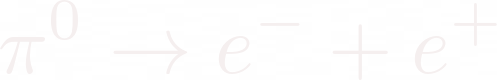 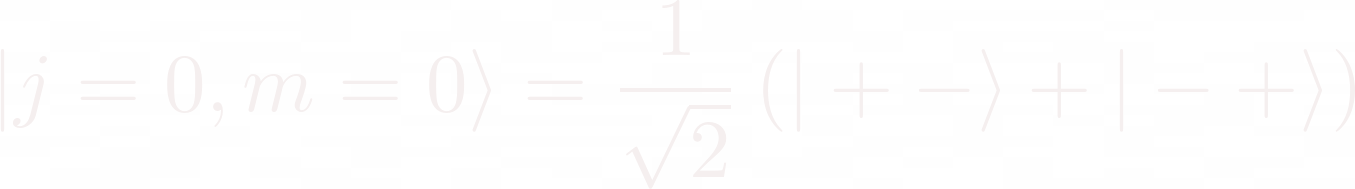 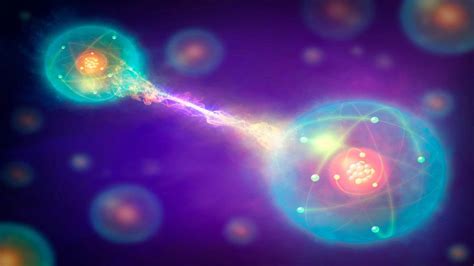 Spin Correlation
Due to the uncertainty principle, we cannot know more than one component of spin precisely
 We can measure any spin component of electron we want by simply rotating the experimental setup.
 How does positron know which spin component of electron is being measured, if they are separated by a large distance and there is no interaction between them or between positron and the experimental setup?
Locality
Bell’s Inequality
Bell’s Inequality
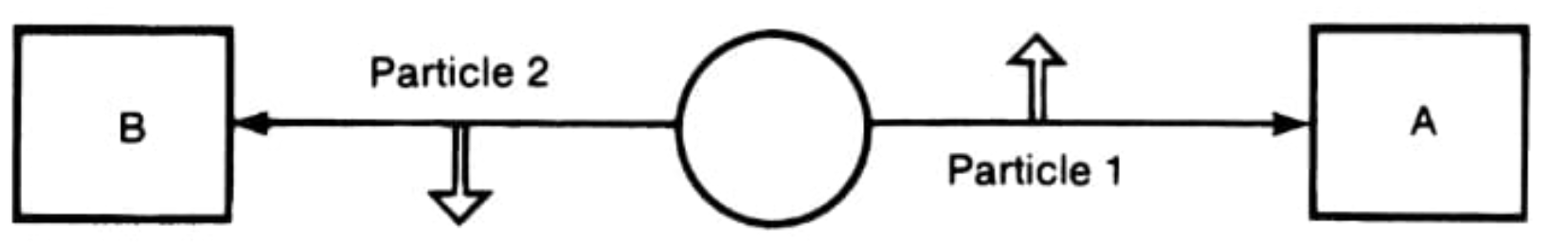 Bell proposed calculate the average value of the spin product for a set of detector orientation

  													Let this average be denoted by P(a,b). 






For arbitrary orientations, quantum mechanics predicts:




However, Bell discovered that this is incompatible with any theory of hidden variables!
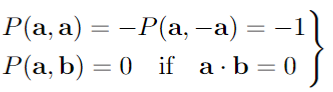 Bell’s Inequality
Suppose that the "complete" state of the system is characterized by the hidden variable λ. 
There must exist a function A(a, λ) that gives the electron’s measurement result, and another function B(b, λ) for the positron’s measurement result. 

Obviously, the average of the product of the measurements will be


where ρ(λ) is a probability density for the hidden variable. And, like any probability density, it must be non-negative and satisfy the normalization condition
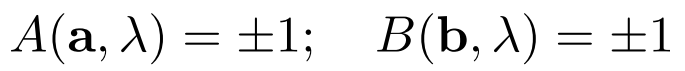 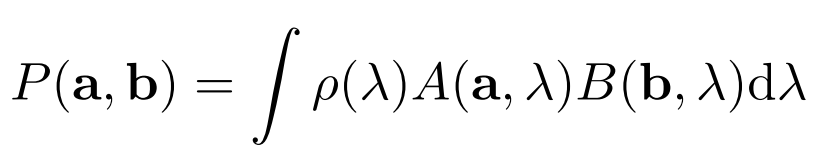 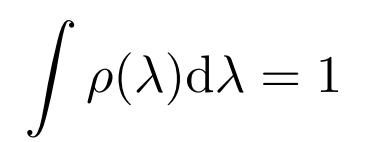 Bell’s Inequality
So, Bell arrived at the following inequality that must be obeyed by any theory of hidden variables




It is easy to see that the prediction of quantum mechanics is incompatible with Bell’s inequality.
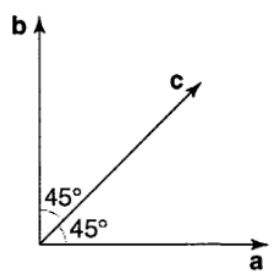 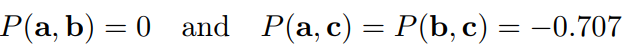 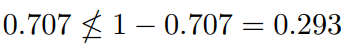 This violates Bell’s inequality, demonstrating the non-locality of quantum mechanics.
Aspect’s Experiment
Aspect’s Experiment
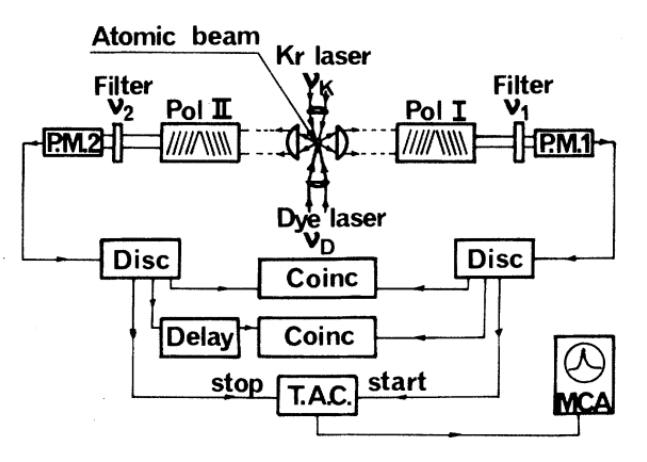 Aspect’s experiment will use the following transitions:
Schematic diagram of the apparatus and electronics
Relevant levels in Calcium
Aspect’s Experiment
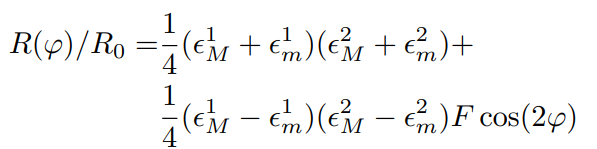 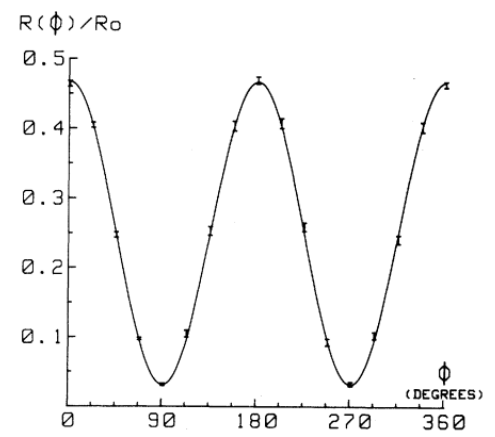 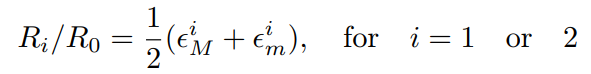 Aspect’s Experiment
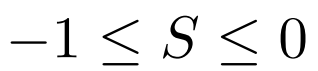 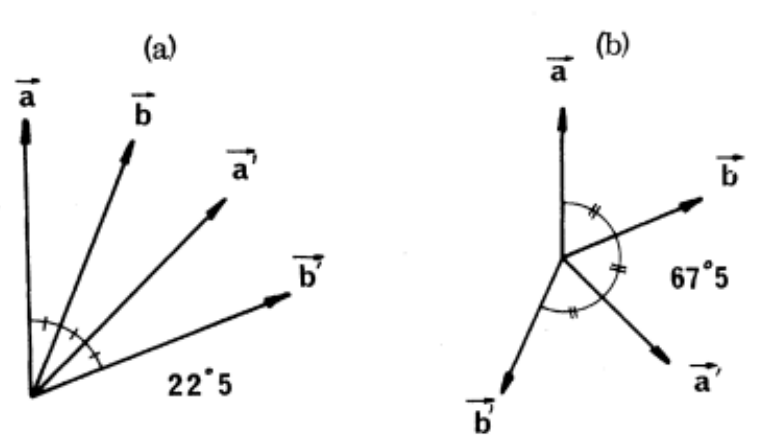 Thus, the experimental value obtained for S in this configuration was Sexp = (0.126 ± 0.014). This value violates Bell inequality and is consistent with the result predicted by quantum mechanics SQM = 0.118 ± 0.005.
Conclusion